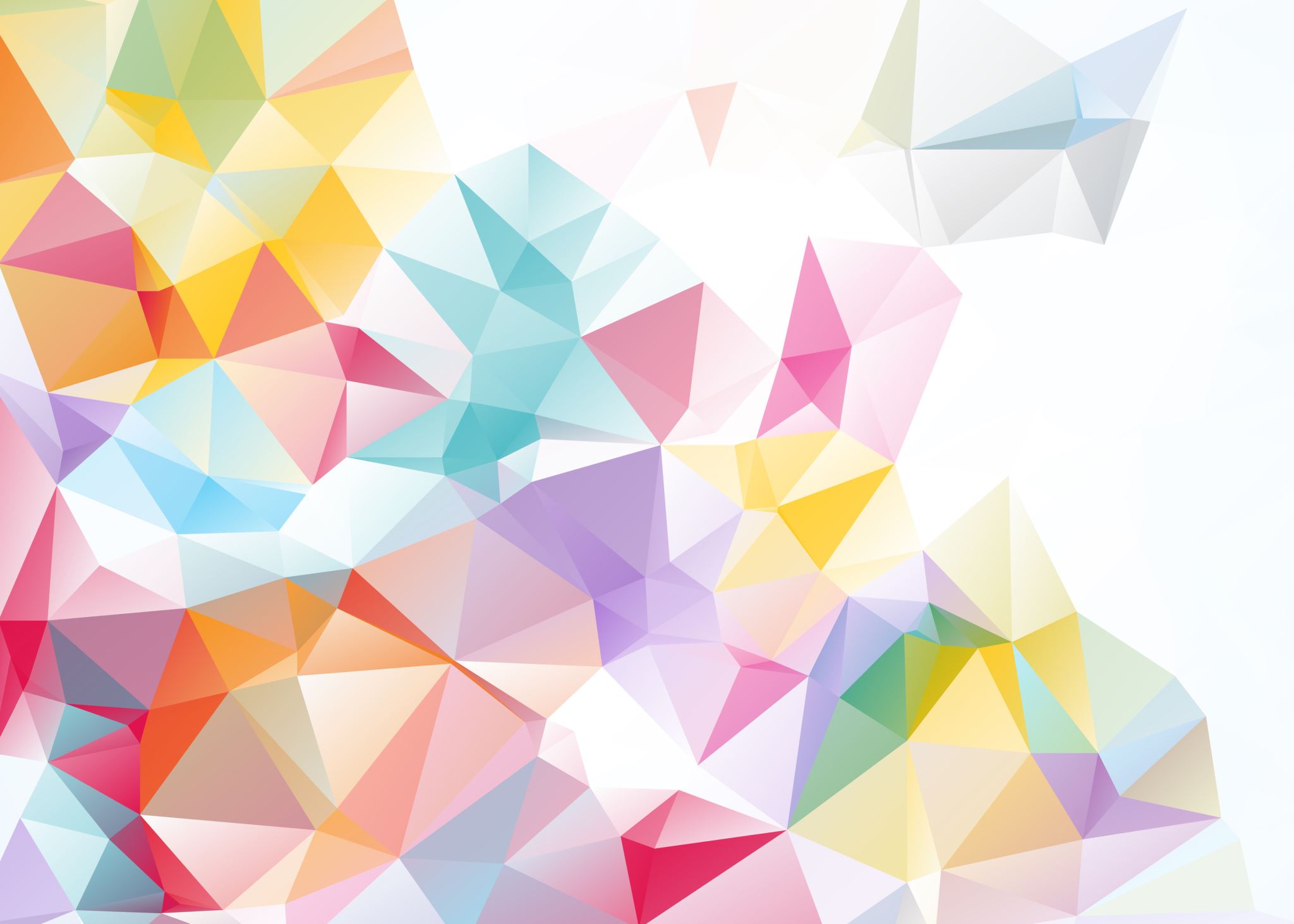 PAUTAS DE INICIO DE ACTIVIDAD
1- Haremos grupos de 5-6 compañeros/as.

2- Accedemos al Aula Virtual. Pinchamos en el tema 1 "La Crisis del Antiguo Régimen" y abrimos el archivo "Instrucciones Role Playing".
3- Descargamos las instrucciones de la delegación que nos haya tocado y empezamos a trabajar en el debate según los objetivos que se nos ha marcado.